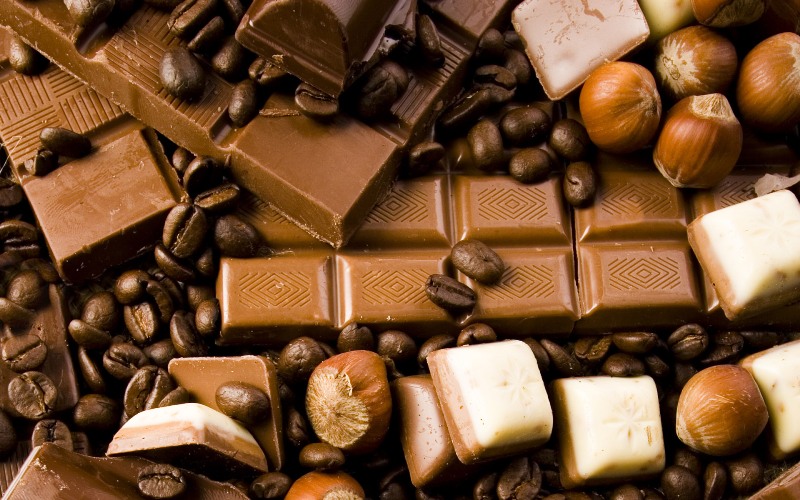 Проектная работа «Шоколад: сладкий и загадочный!»
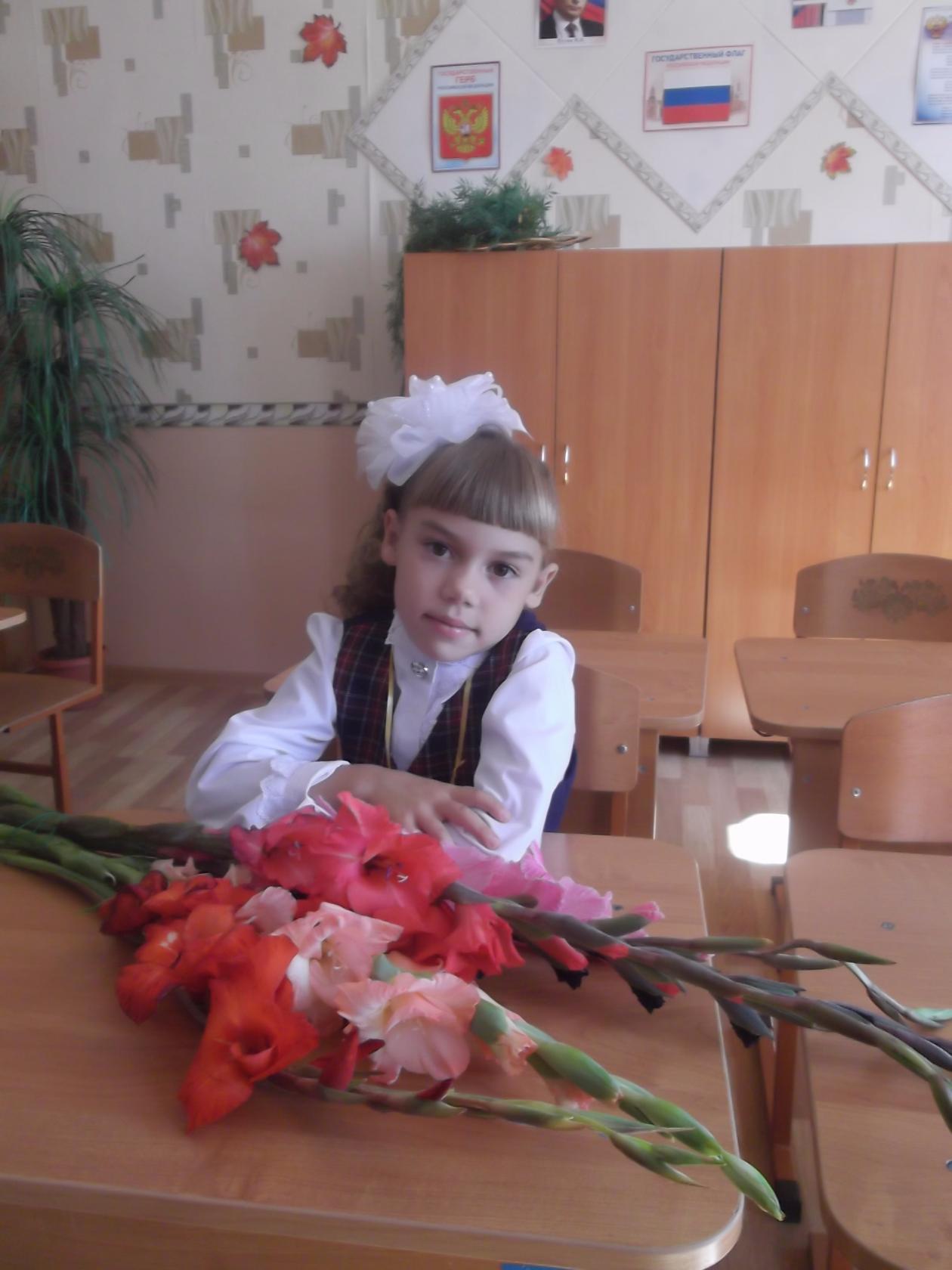 Разработала: 
Ученица 2 «в» класса
Лопаткина Дарья
 
Руководитель: Теплякова
Екатерина Анатольевна
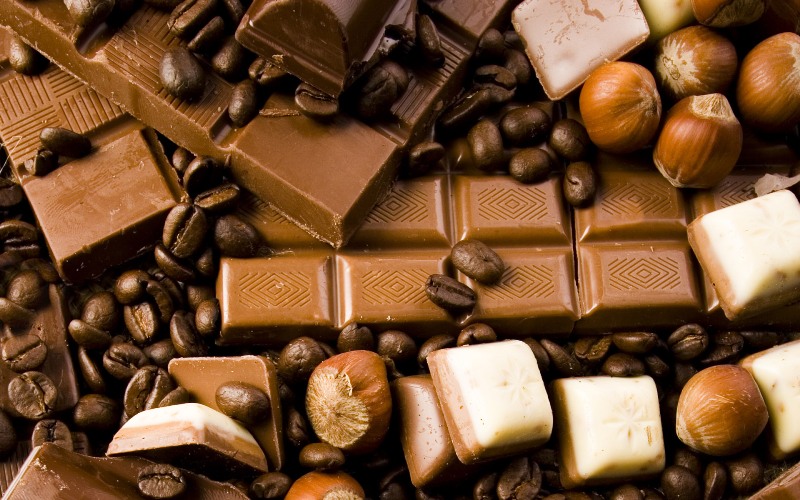 Цель проекта: Изучение положительных и отрицательных воздействий шоколада на организм человека.
Задачи проекта: 1. Ознакомиться с историей возникновения шоколада.2. Изучить полезные и негативные свойства шоколада.3.Изучить процесс изготовления шоколада4.Провести опыты по изучению свойств шоколада5. Приготовить шоколад и шоколадное фондю в домашних условиях
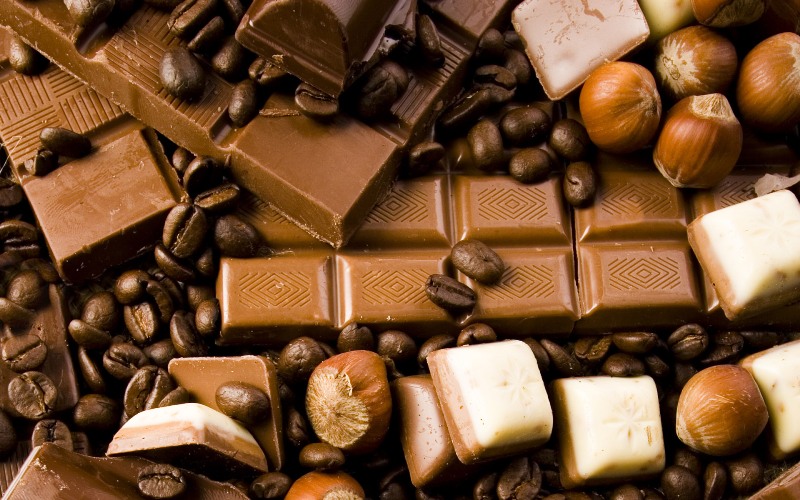 Немного из истории
Родина какао-Мексика, но самые большие плантации какао в Африке.
В Европе первые какао-бобы появились благодаря Христофору Колумбу
В 17 веке ученые впервые обнаружили лечебные свойства шоколада
В 18 веке во Франции открылись первые кондитерские, где посетителей угощали шоколадным напитком.
В 1819 году была создана первая в мире шоколадная плитка, что стало началом новой эпохи в истории шоколада.
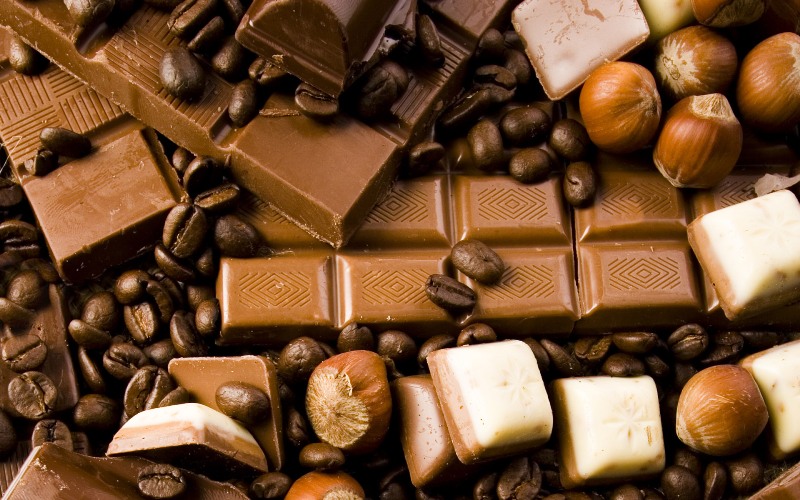 Полезные свойства шоколада.
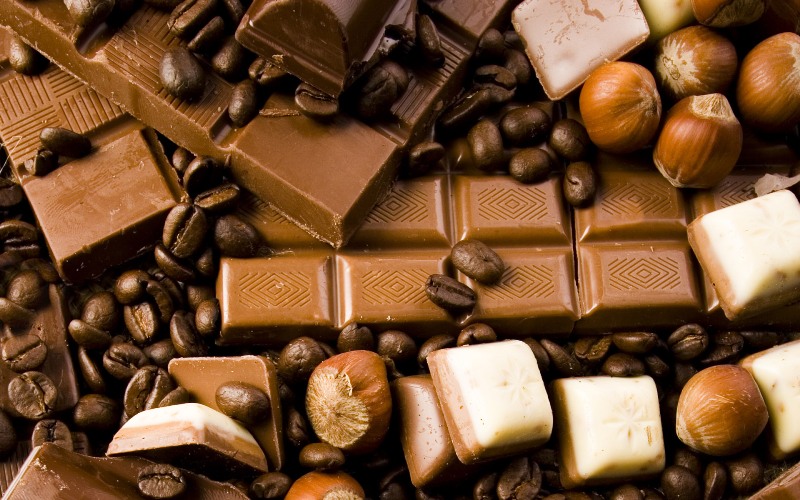 Отрицательные свойства шоколада.
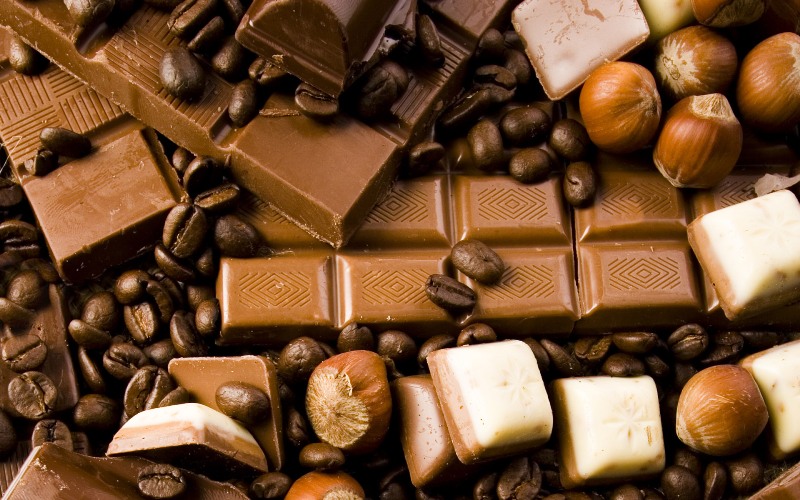 Процесс изготовления шоколада
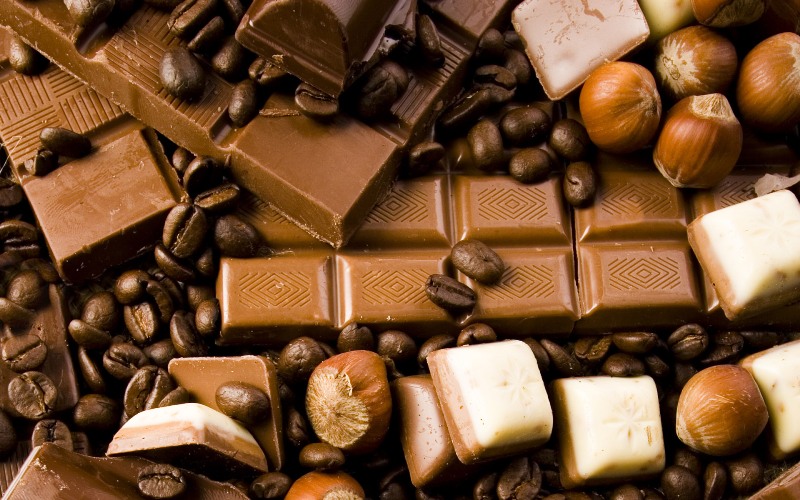 Проведение опытов
Таяние шоколада
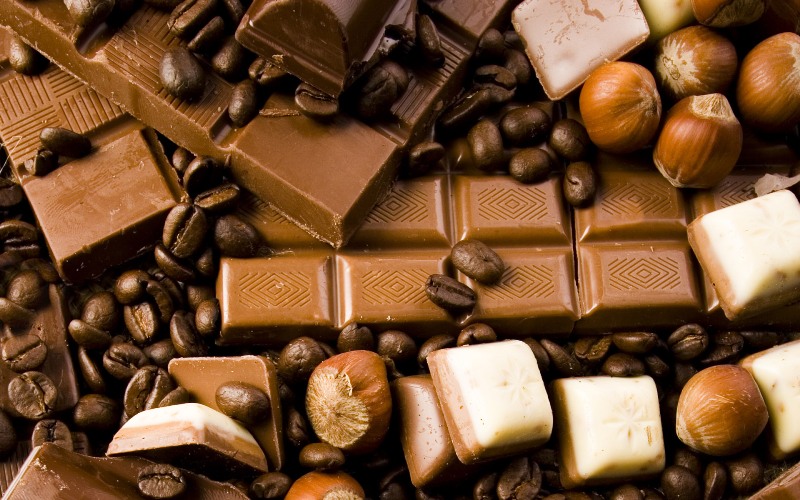 Застывание шоколада
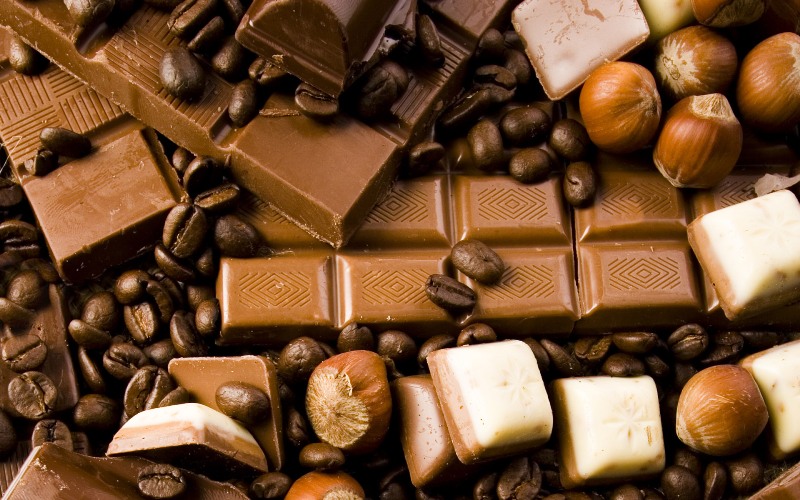 Смешивание шоколада
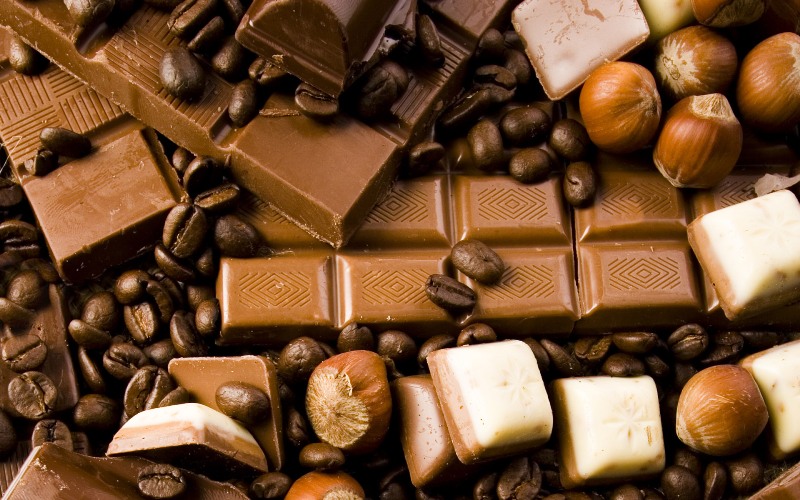 Маска для лица
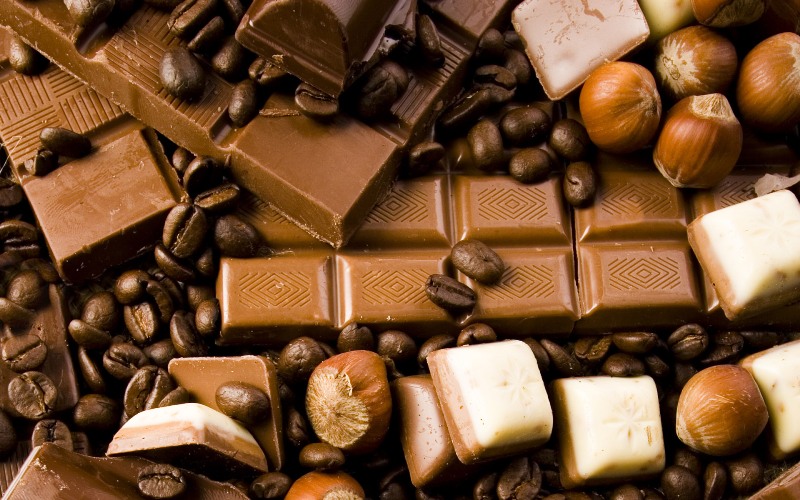 Получение шоколада в домашних условиях
Подготовили ингредиенты
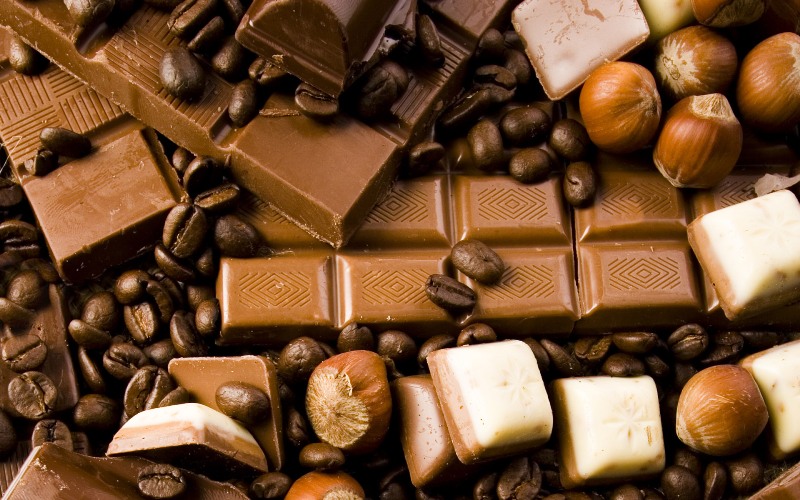 Растопим масло и доведем до кипения молоко
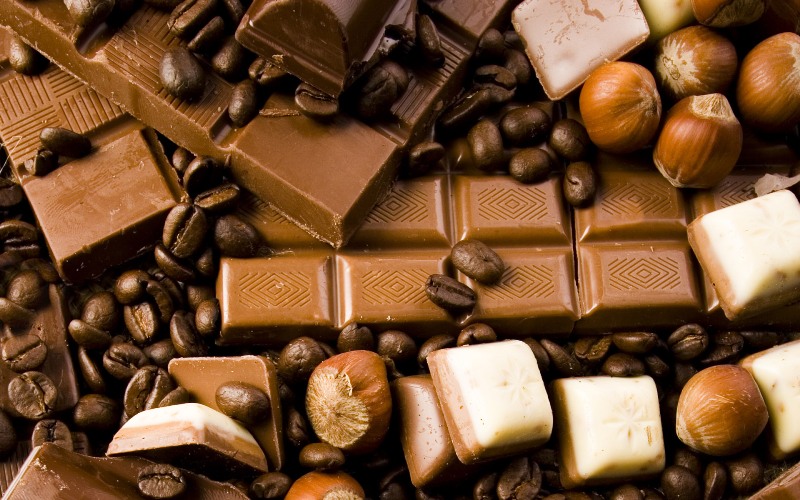 Вливаем молоко в растопленное масло
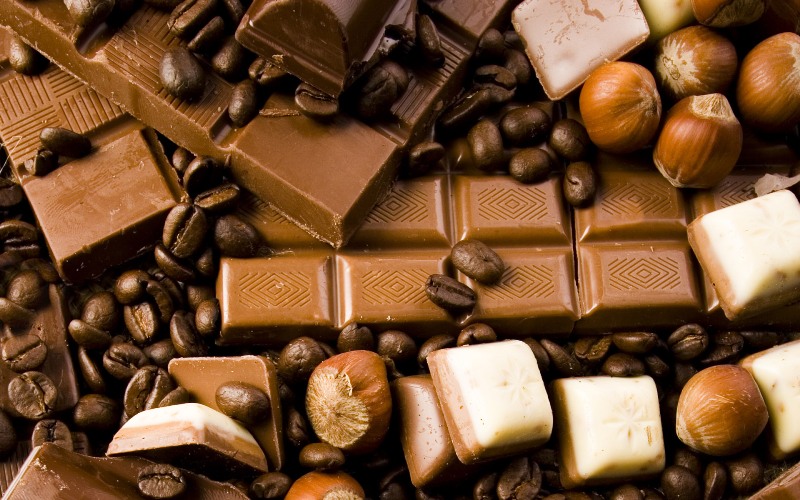 Добавим сахар и какао - порошок
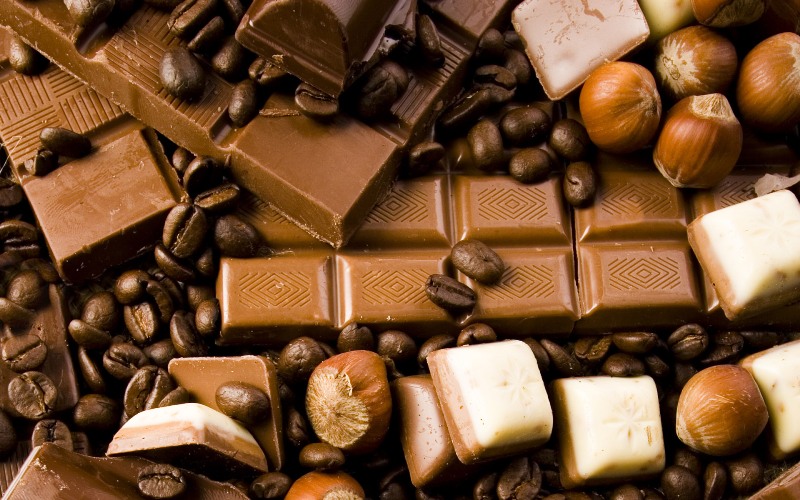 Добавляем сухое молоко и размешиваем полученную массу
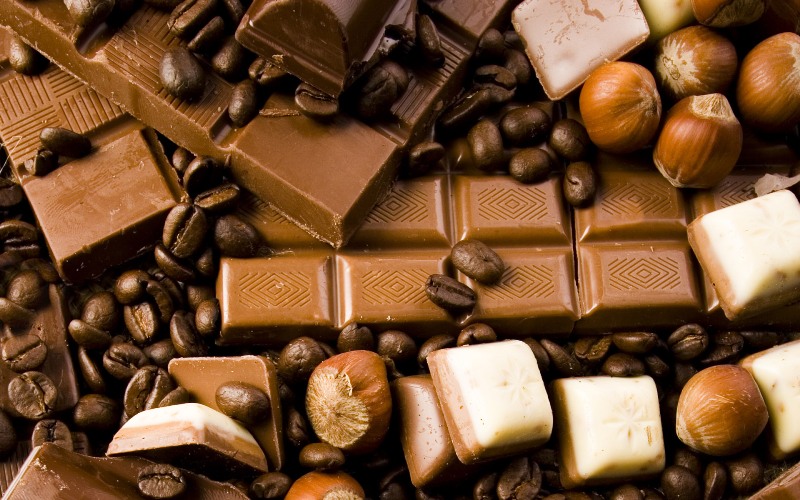 Раскладываем в форму орехи и заливаем полученным шоколадом.
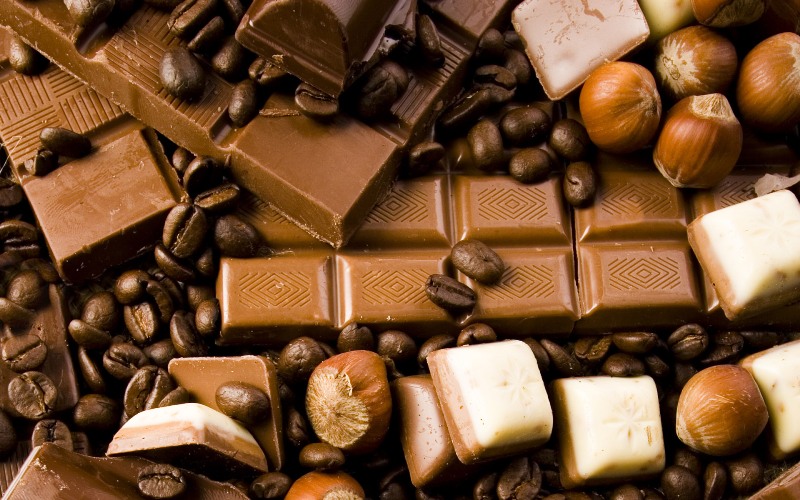 Приготовление шоколадного фондю
Подготовили ингредиенты
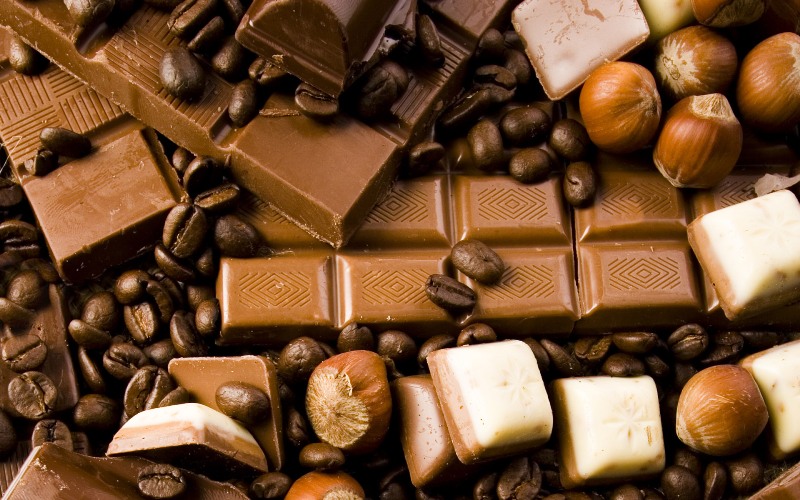 В растопленный шоколад добавляем сливки и перемешиваем. Готово!!!
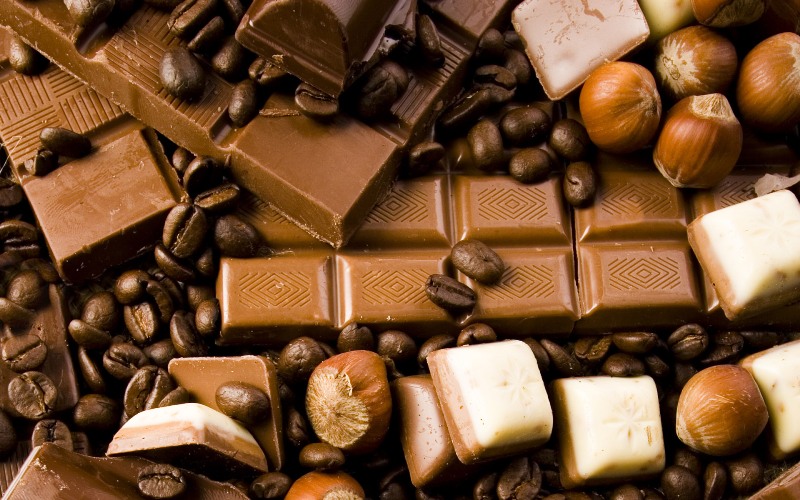 Итог
Мы добились поставленных задач:
1. Ознакомились с историей возникновения шоколада;
2. Изучили полезные и негативные свойства шоколада;
3.Изучили процесс изготовления шоколада;
4.Провели опыты по изучению свойств шоколада;
5. Приготовили шоколад и шоколадное фондю в домашних условиях
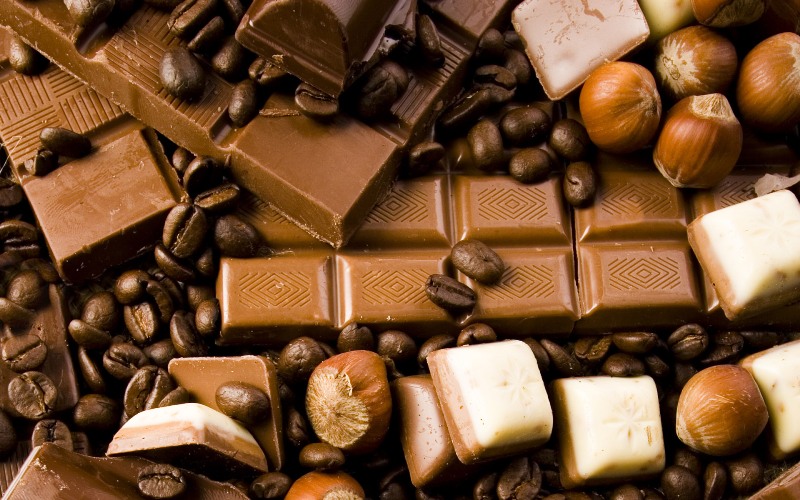 Спасибо за внимание!